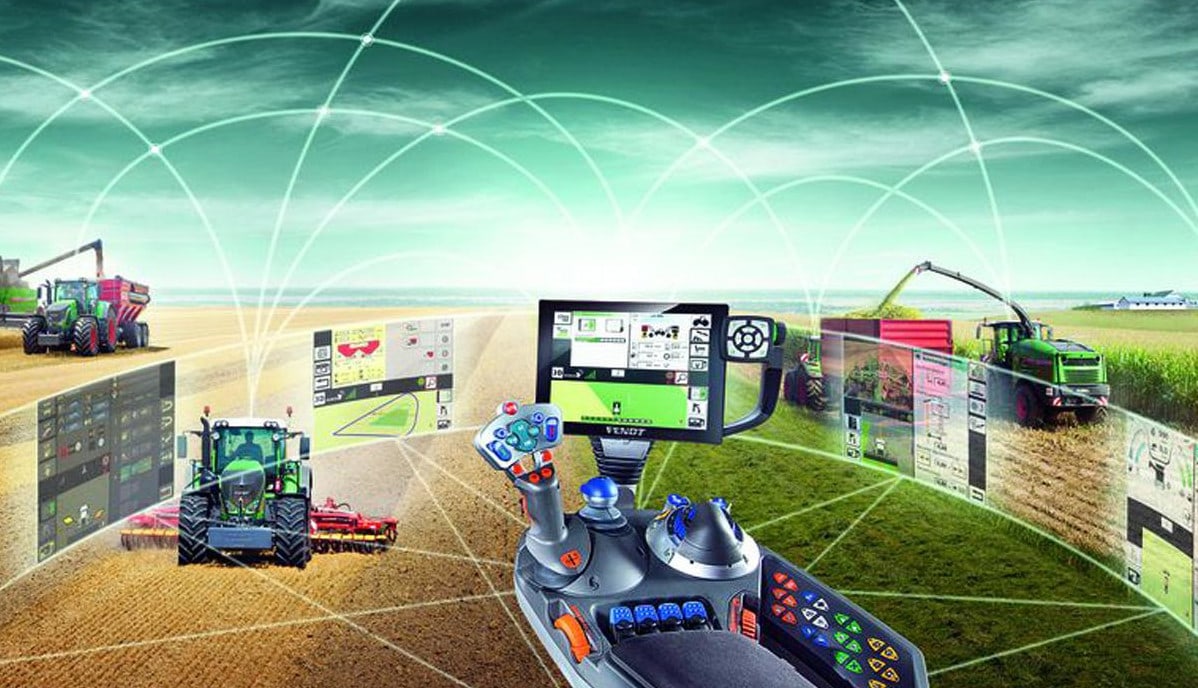 Правовое обеспечение цифровизации сельского хозяйства
ТРОПИНА Д.В., К.Ю.Н., ДОЦЕНТ КАФЕДРЫ ЭКОНОМИЧЕСКОЙ БЕЗОПАСНОСТИ И ПРАВА РГАУ-МСХА имени .К.А.ТИМИРЯЗЕВА
Цифровизация в России 15 место в мире (10 % пашни)
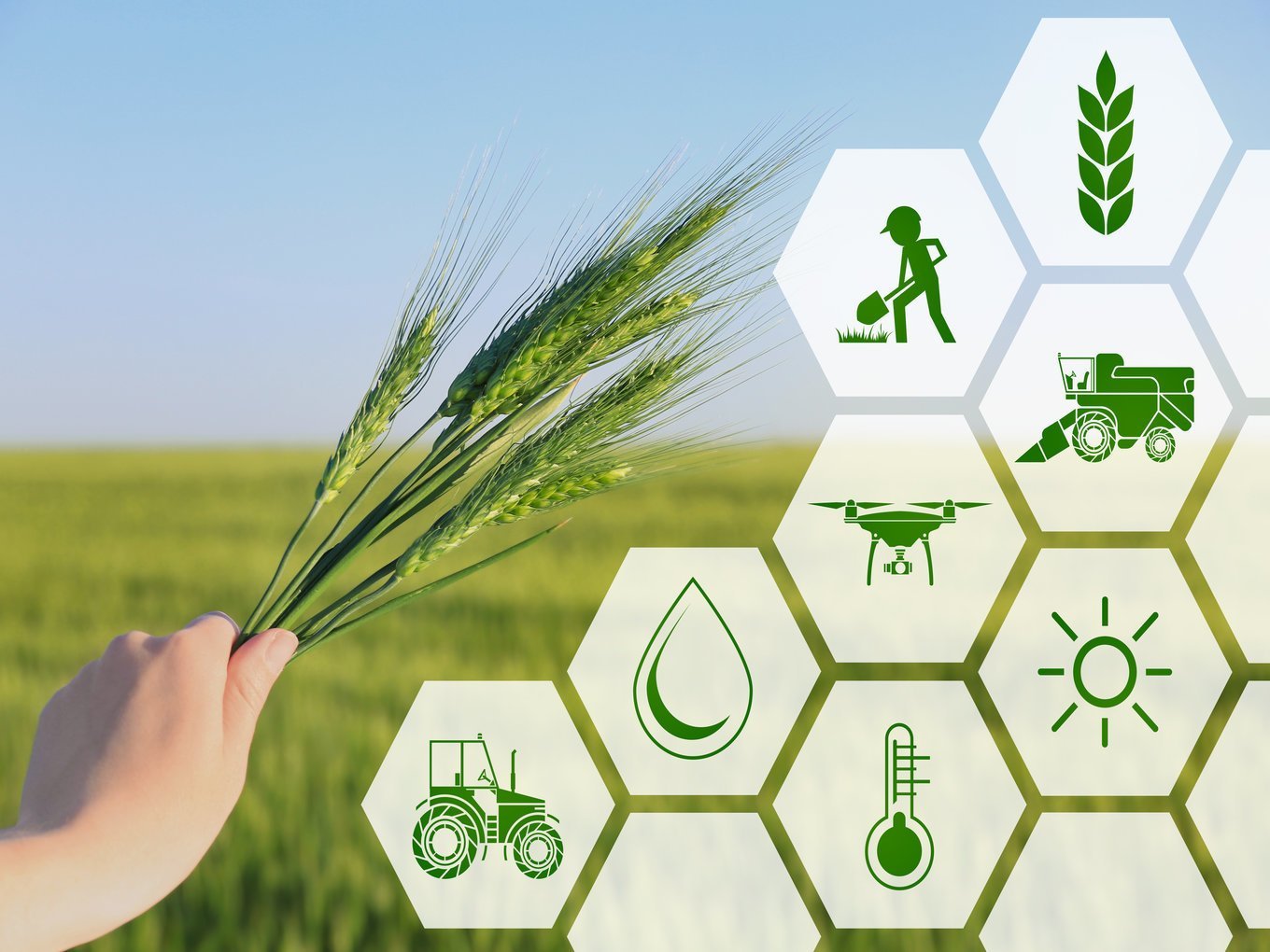 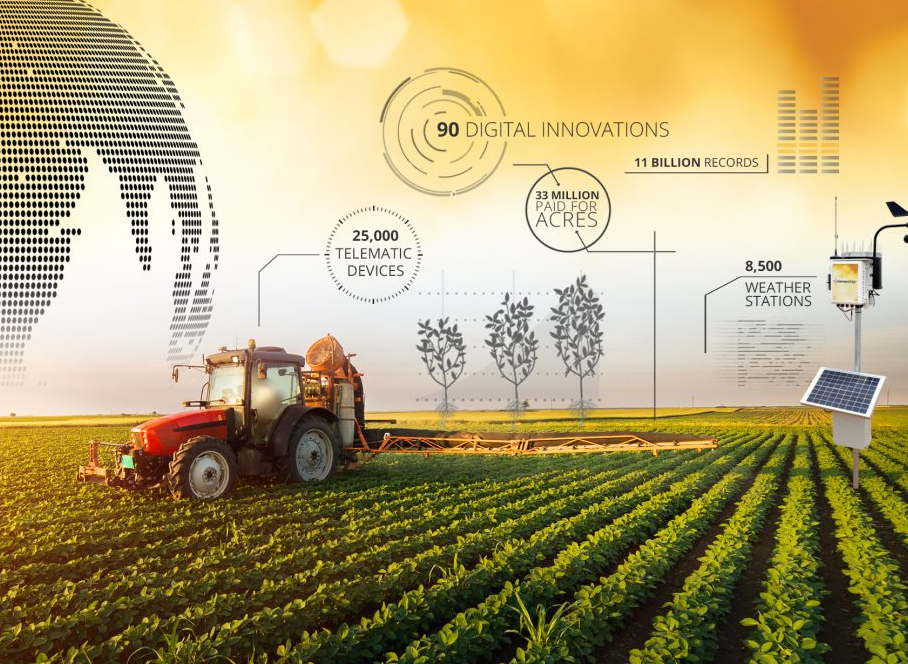 - спутниковые системы навигации, 
- дифференцированное внесение удобрений, 
- составление цифровых карт и планирование урожайности, 
- дифференцированное опрыскивание, 
- мониторинг состояния посевов
- локальный отбор проб почвы в системе координат, 
- дистанционное зондирование 
(аэро- или спутниковая фотосъемка), 
- системы параллельного вождения, 
- мониторинг качества урожая, 
- составление карт электропроводности почв, 
- беспилотная сельскохозяйственная техника, 
- интернет вещей Internet of Things (IoT), 
- анализ "больших данных" (Big Data), 
- искусственный интеллект.
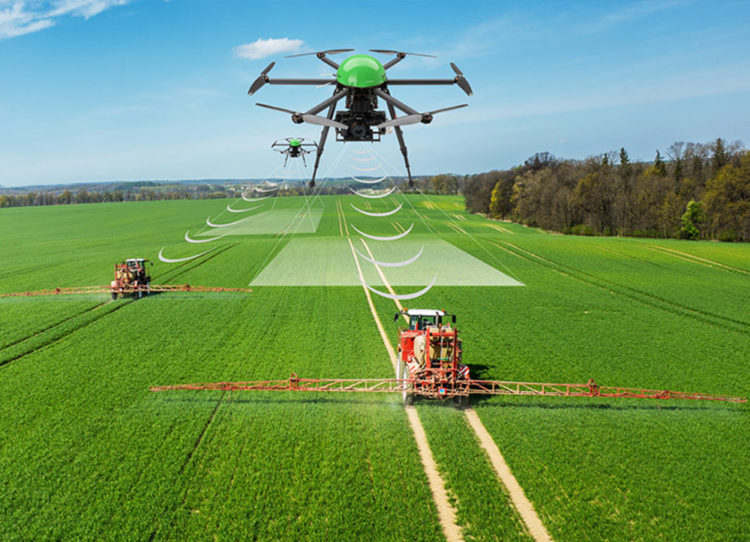 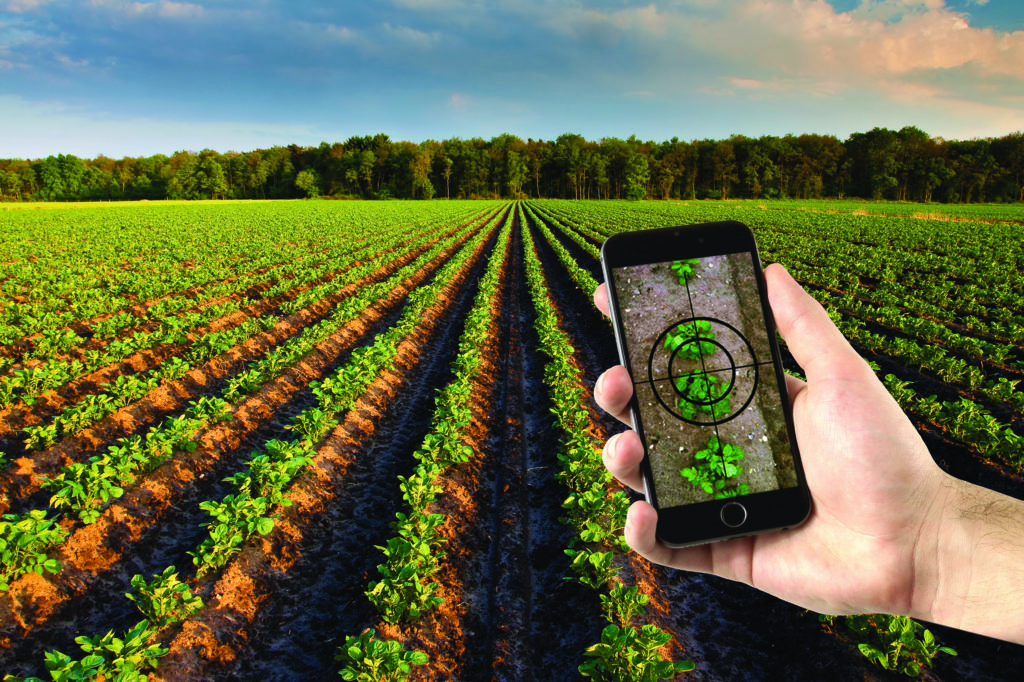 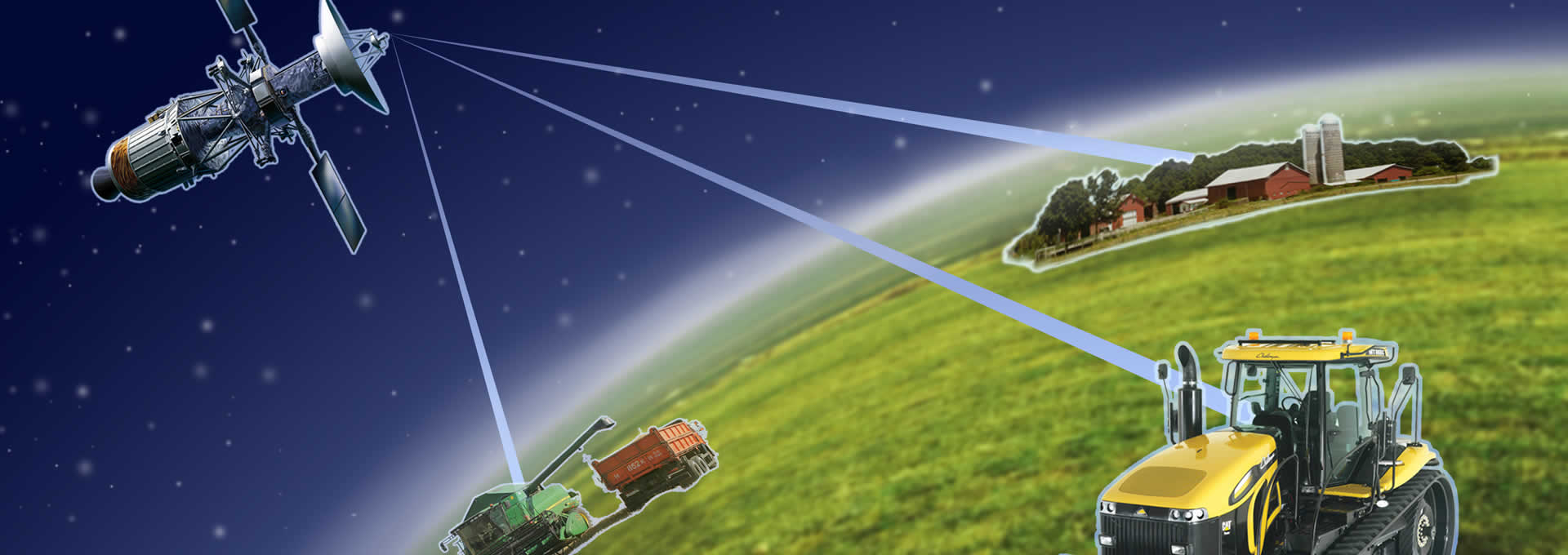 Национальная программа «Цифровая экономика Российской Федерации»
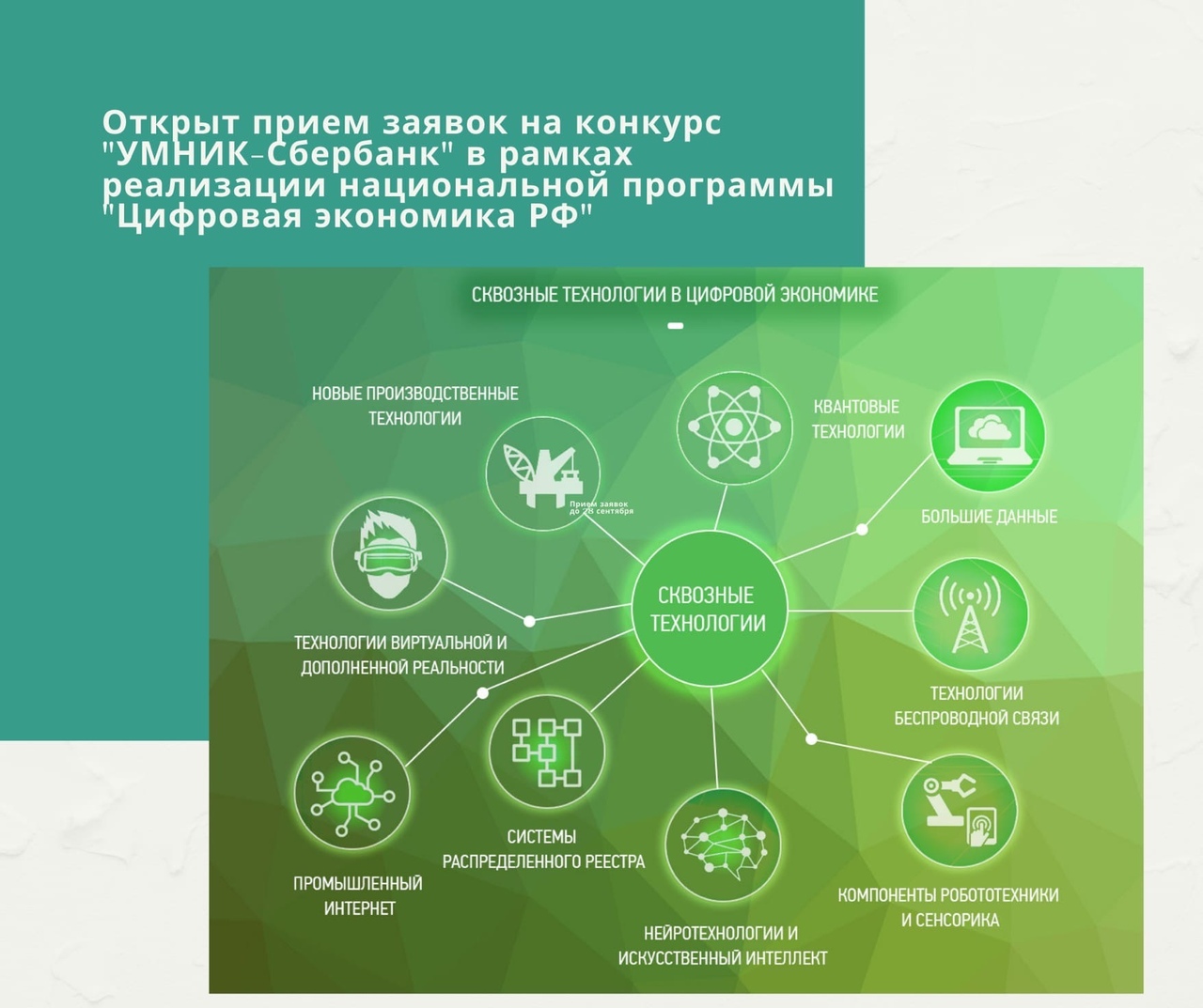 утверждена президиумом Совета при Президенте РФ по стратегическому развитию и национальным проектам, протокол от 04.06.2019 N 7
предполагает преобразование приоритетных отраслей экономики и социальной сферы, в том числе и сельского хозяйства, посредством внедрения цифровых технологий и платформенных решений
Государственная программа развития сельского хозяйства и регулирования рынков сельскохозяйственной продукции, сырья и продовольствия" (утвержденная Правительством РФ 24 декабря 2022 № ММ-П11-22479)
Государственная политика в агропромышленном комплексе к 2030 году трансформируется, так как единая цифровая платформа учета предоставления данных, услуг и сервисов в комплексе позволит прогнозировать развитие и риски в агропромышленном комплексе, в том числе экономические, социальные и климатические
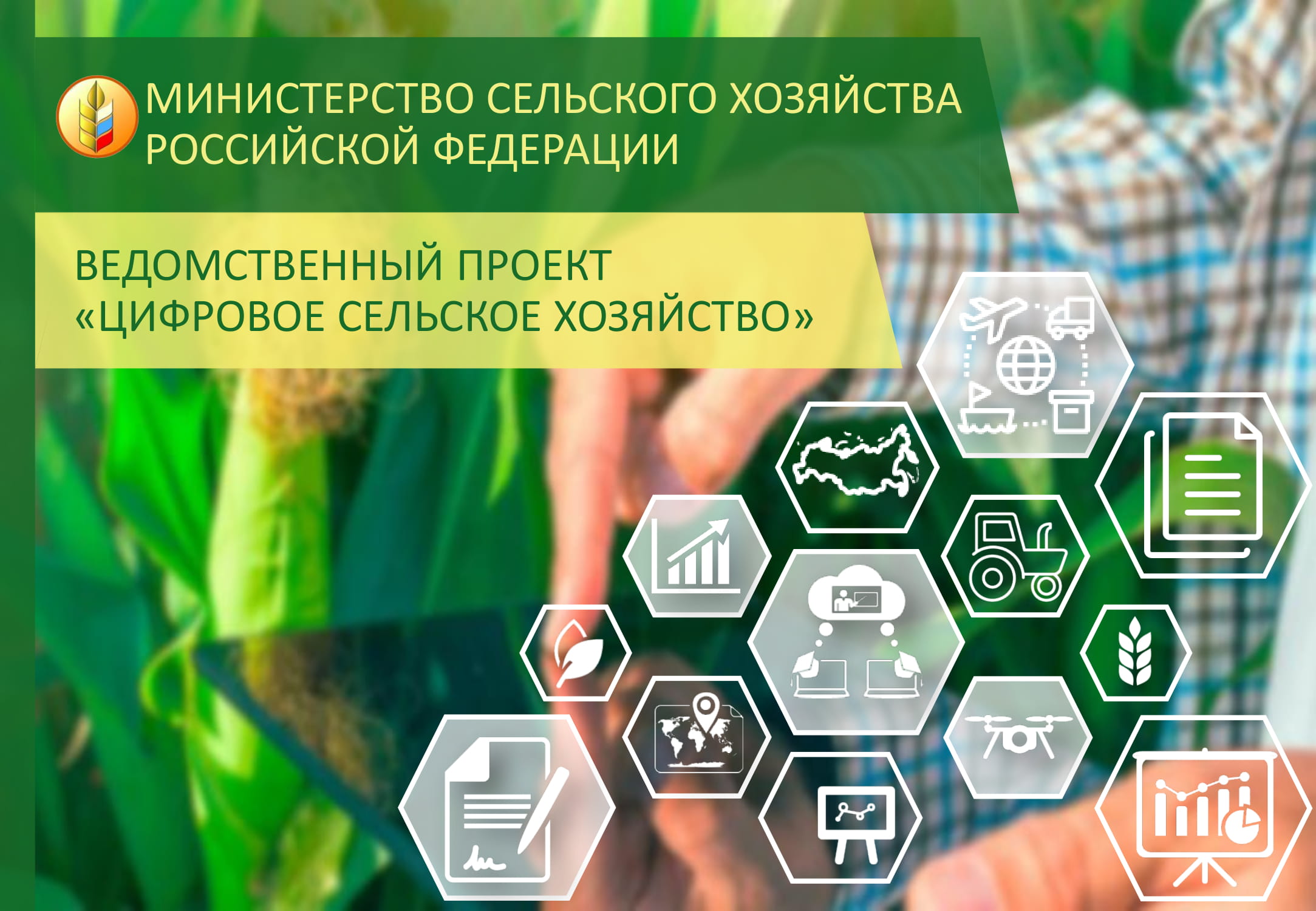 Цель проекта - цифровая трансформация сельского хозяйства посредством внедрения цифровых технологий и платформенных решений для обеспечения технологического прорыва в АПК и достижения роста производительности на «цифровых» сельскохозяйственных предприятиях в 2 раза к 2024 г.
Совершенствование нормативно-правового регулирования
Совершенствование нормативно-правового регулирования
Федеральный закон от 16.07.1998 № 101-ФЗ «О государственном регулировании обеспечения плодородия земель сельскохозяйственного назначения»
Статья 15.1. Государственный реестр земель сельскохозяйственного назначения 
для внесения в государственный реестр земель сельскохозяйственного назначения, порядок их внесения, состав вносимых в государственный реестр земель сельскохозяйственного назначения сведений, порядок предоставления сведений из указанного реестра, порядок направления запросов о предоставлении таких сведений, в том числе посредством единой системы межведомственного электронного взаимодействия при ведении государственного реестра земель сельскохозяйственного назначения, а также состав и объем сведений, подлежащих внесению в указанный реестр в порядке такого взаимодействия, устанавливаются Правительством Российской Федерации.
Постановление Правительства РФ от 07.03.2008 № 157  «О создании системы государственного информационного обеспечения в сфере сельского хозяйства"
Функционирование информационной системы обеспечивается с учетом ее интеграции с инфраструктурой, обеспечивающей информационно-технологическое взаимодействие информационных систем, используемых для предоставления государственных и муниципальных услуг и исполнения государственных и муниципальных функций в электронной форме. 
Обмен сведениями между информационной системой и другими государственными информационными системами осуществляется с использованием единой системы межведомственного электронного взаимодействия. 
Санкционированный доступ участников информационного взаимодействия в информационную систему осуществляется с использованием федеральной государственной информационной системы "Единая система идентификации и аутентификации в инфраструктуре, обеспечивающей информационно-технологическое взаимодействие информационных систем, используемых для предоставления государственных и муниципальных услуг в электронной форме".
Предложения о внесении изменений в Федеральный закон от 29.12.2006 № 264-ФЗ«О развитии сельского хозяйства»
внести изменения в п. 5 ч. 4 ст. 5 
Основные направления государственной аграрной политики:
5) развитие науки и инновационной деятельности, в том числе с использованием цифровых систем в сфере агропромышленного комплекса»
внести изменения в ч. 1 ст. 7 
Государственная поддержка развития сельского хозяйства, устойчивого развития сельских территорий осуществляется по следующим основным направлениям:
16) развитие цифровой трансформации сельскохозяйственной деятельности
Стратегическое направление в области цифровой трансформации отраслей агропромышленного и рыбохозяйственного комплексов Российской Федерации  на период до 2030 года (утверждено Распоряжением Правительства РФ от 29 декабря 2021 г. № 3971-р
Целями цифровой трансформации являются достижение "цифровой зрелости" в сфере агропромышленного и рыбохозяйственного комплексов, достижение продовольственной безопасности, повышение эффективности производственных процессов в агропромышленном и рыбохозяйственном комплексах, расширение сбытовых возможностей предприятий агропромышленного и рыбохозяйственного комплексов, а также повышение цифровой грамотности работников предприятий агропромышленного и рыбохозяйственного комплексов.
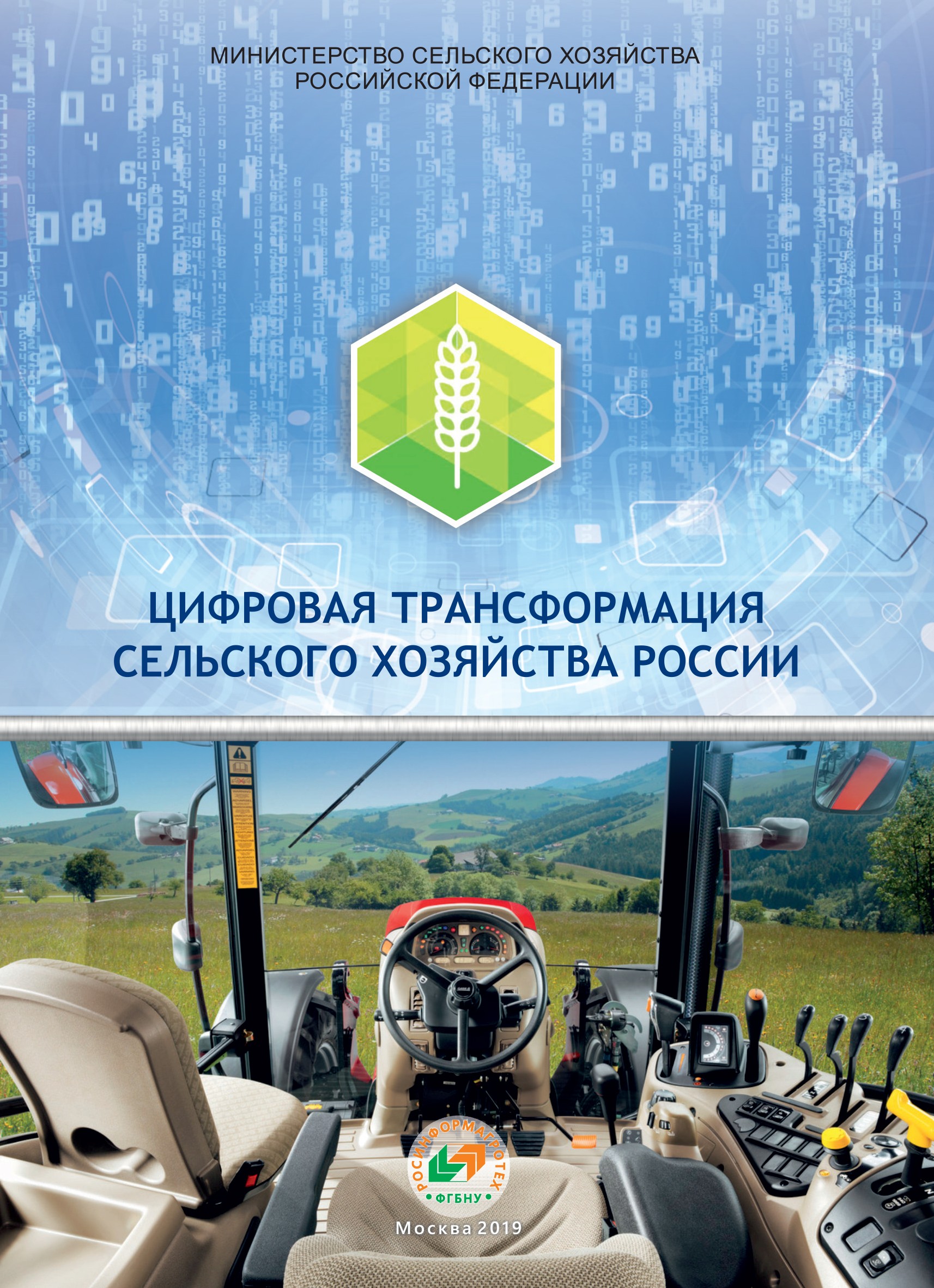 Основы разработки стратегического направления:
перечень поручений Президента Российской Федерации от 31 декабря 2020 г. № Пр-2242 по итогам конференции по искусственному интеллекту; 
перечень поручений Президента Российской Федерации от 5 августа 2021 г. № Пр-1383 по итогам заседания Совета при Президенте Российской Федерации по стратегическому развитию и национальным проектам 19 июля 2021 г.; 
Федеральный закон "О развитии сельского хозяйства"; 
Указ Президента Российской Федерации от 7 мая 2018 г. № 204 "О национальных целях и стратегических задачах развития Российской Федерации на период до 2024 года"; 
Указ Президента Российской Федерации от 10 октября 2019 г. № 490 "О развитии искусственного интеллекта в Российской Федерации"; 
Указ Президента Российской Федерации от 21 июля 2020 г. № 474 "О национальных целях развития Российской Федерации на период до 2030 года"; 
Государственная программа развития сельского хозяйства и регулирования рынков сельскохозяйственной продукции, сырья и продовольствия, утвержденная постановлением Правительства Российской Федерации от 14 июля 2012 г. № 717 "О Государственной программе развития сельского хозяйства и регулирования рынков сельскохозяйственной продукции, сырья и продовольствия";
Основы разработки стратегического направления:
государственная программа Российской Федерации "Развитие рыбохозяйственного комплекса", утвержденная постановлением Правительства Российской Федерации от 15 апреля 2014 г. № 314 "Об утверждении государственной программы Российской Федерации "Развитие рыбохозяйственного комплекса"; 
Государственная программа эффективного вовлечения в оборот земель сельскохозяйственного назначения и развития мелиоративного комплекса Российской Федерации, утвержденная постановлением Правительства Российской Федерации от 14 мая 2021 г. № 731 "О Государственной программе эффективного вовлечения в оборот земель сельскохозяйственного назначения и развития мелиоративного комплекса Российской Федерации"; 
Стратегия развития агропромышленного и рыбохозяйственного комплексов Российской Федерации на период до 2030 года, утвержденная распоряжением Правительства Российской Федерации от 12 апреля 2020 г. № 993-р; 
Долгосрочная стратегия развития зернового комплекса Российской Федерации до 2035 года, утвержденная распоряжением Правительства Российской Федерации от 10 августа 2019 г.№ 1796-р; 
Стратегия развития рыбохозяйственного комплекса Российской Федерации на период до 2030 года, утвержденная распоряжением Правительства Российской Федерации от 26 ноября 2019 г. № 2798-р; 
перечень мероприятий по реализации национального плана действий по предупреждению, сдерживанию и ликвидации незаконного, несообщаемого и нерегулируемого промысла, утвержденный распоряжением Правительства Российской Федерации от 24 декабря 2015 г. № 2661-р; 
план мероприятий ("дорожная карта") "Создание дополнительных условий для развития отрасли информационных технологий", утвержденный Правительством Российской Федерации 9 сентября 2021 г.
Технологии:
моделирование и прогнозирование; 
цифровые двойники; 
искусственный интеллект, в том числе машинное обучение, компьютерное зрение; 
интернет вещей; 
беспилотные летательные аппараты; 
беспилотная сельскохозяйственная техника и робототехника;
спутниковые системы связи и позиционирования; 
обработка больших данных; 
сенсоры и маяки со спутниковым каналом передачи данных; 
технологии учета промысловой деятельности (для оснащения судов рыбопромыслового флота).
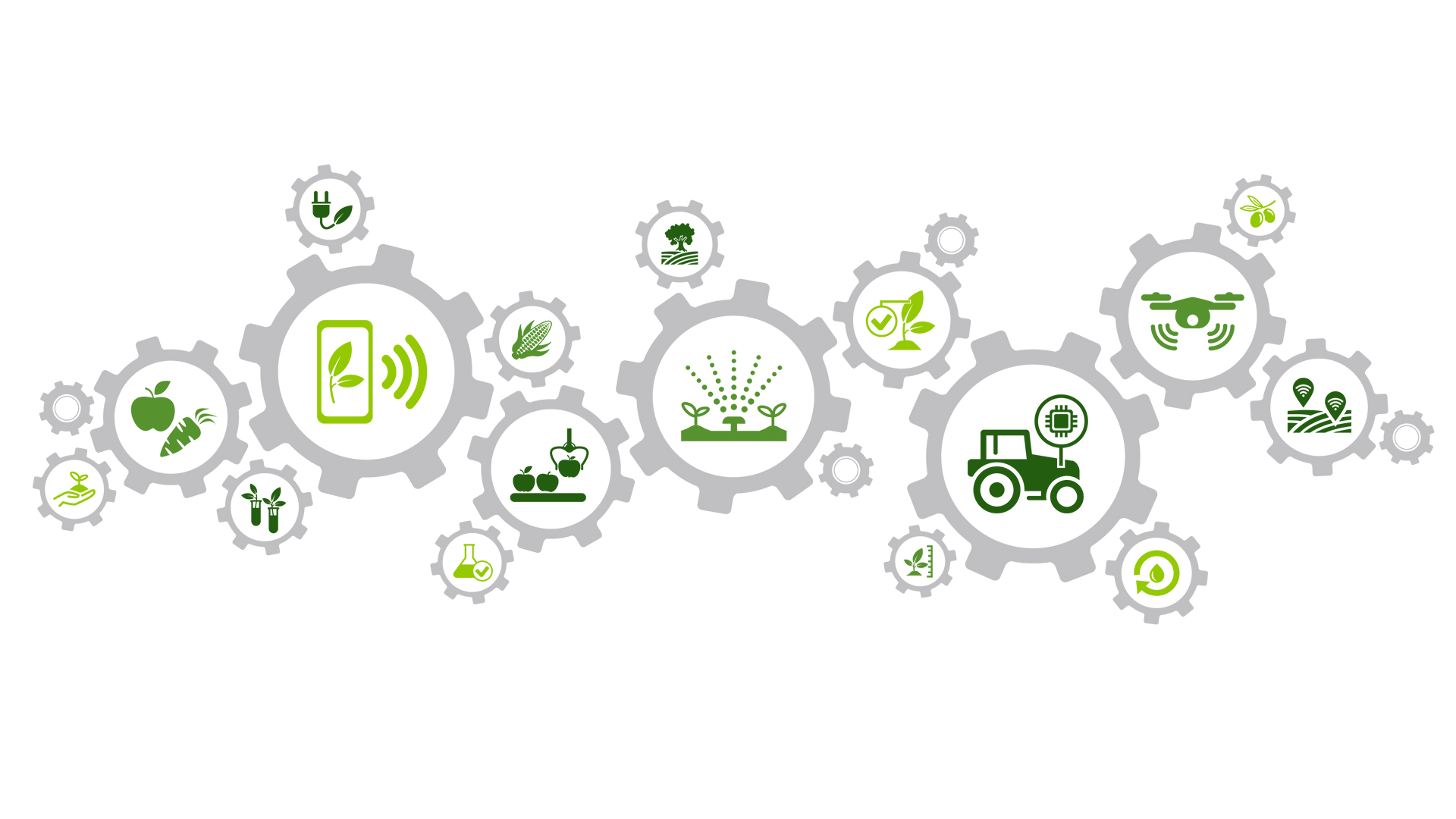 Проблемы и вызовы цифровой трансформации:
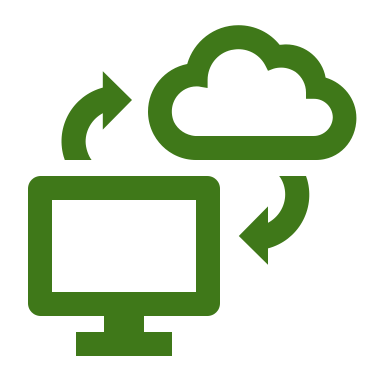 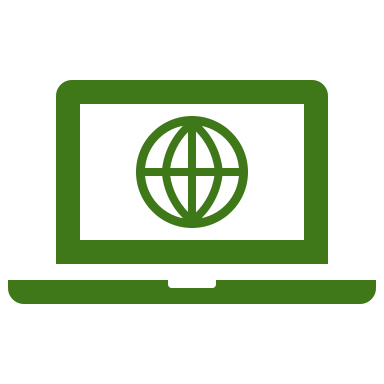 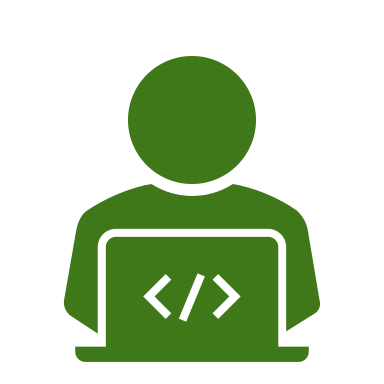 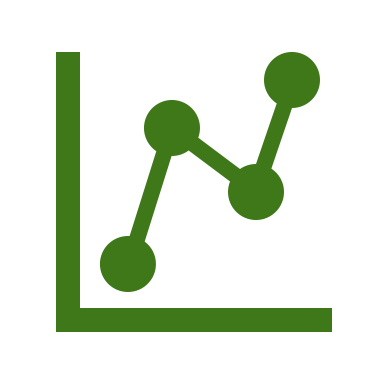 Недостаточная
Доступность
«Интернета»
Неразвитость 
цифровой 
среды
Неразвитость 
моделирования
и прогнозирования
Отсутствие 
учебных 
программ
Дефицит 
специалистов
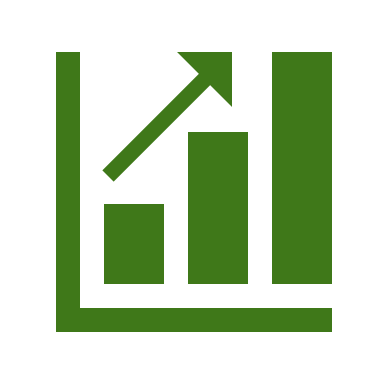 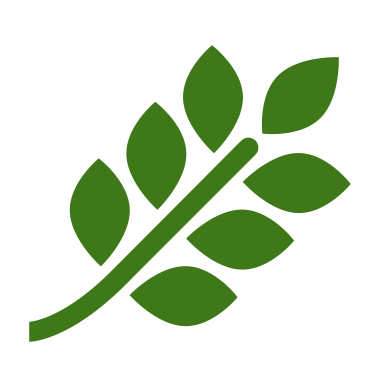 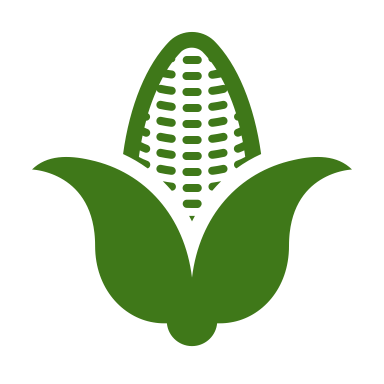 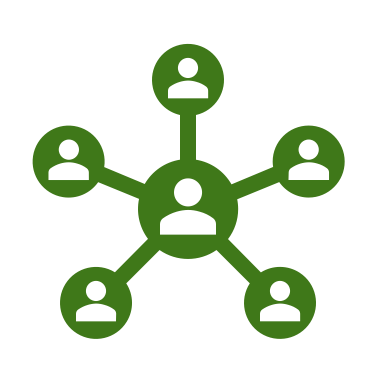 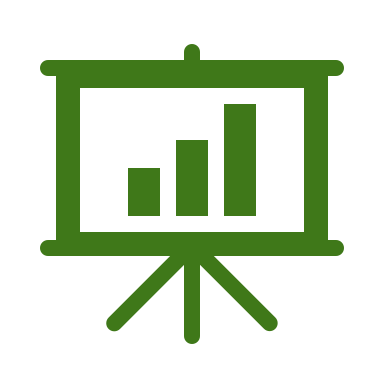 Высокая 
капиталоемкость
Недостаточная 
точность 
данных
Отсутствие 
единой 
цифровой 
площадки
Неразвитость
сбыта через 
цифровые каналы
Задачи цифровой трансформации агропромышленного и рыбохозяйственного комплексов Российской Федерации:
обеспечение агропромышленного и рыбохозяйственного комплексов квалифицированными кадрами, обладающими цифровыми компетенциями; 
снижение потерь в цепочке производства продукции агропромышленного и рыбохозяйственного комплексов; 
наращивание доли необходимой для деятельности агропромышленного и рыбохозяйственного комплексов информации в открытом доступе, а также повышение уровня ее достоверности; 
оптимизация контрольно-надзорной деятельности; 
повышение эффективности расходования бюджетных средств; 
снижение импортозависимости от программно-аппаратных средств и программного обеспечения и увеличение доли российской электронной продукции, используемой при реализации проектов в области цифровой трансформации агропромышленного и рыбохозяйственного комплексов.
Распределение компетенции между РФ и субъектами
Первый национальный стандарт о применении искусственного интеллекта в агропромышленном комплексе
ГОСТ Р 59920–2021 «Системы искусственного интеллекта (ИИ) в сельском хозяйстве. Требования к обеспечению характеристик эксплуатационной безопасности систем автоматизированного управления движением сельскохозяйственной техники»: 
определяет такие понятия как «система автоматизированного управления движением в сельском хозяйстве», «эксплуатационная безопасность систем автоматизированного управления»;
регламентирует существенные характеристики эксплуатационной безопасности умных систем в сельском хозяйстве и критерии её подтверждения;
приводит классификацию факторов, влияющих на характеристики безопасности систем автономного управления на основе искусственного интеллекта
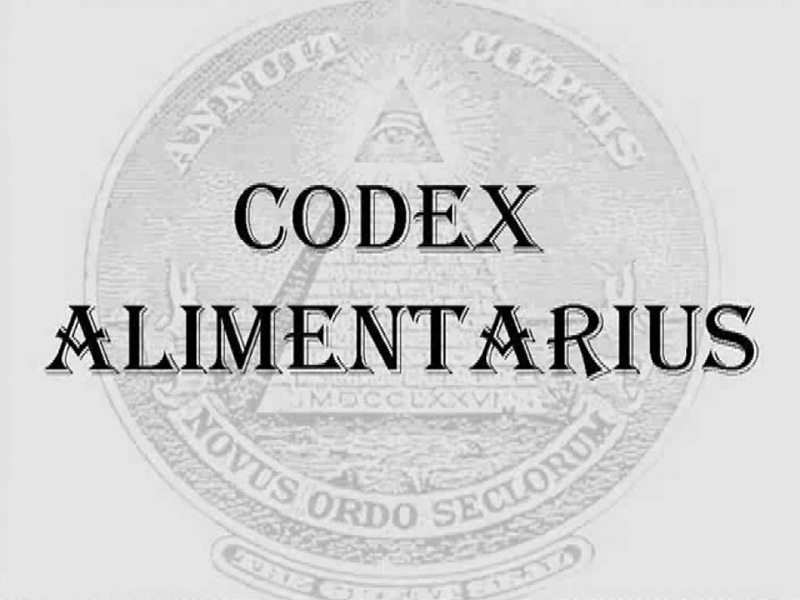 Проект Продовольственного кодекса Российской Федерации
комплекс технических регламентов, устанавливающих требования к качеству продовольственных товаров и сырья для их производства. 
набор стандартов, правил и регламентов, регулирующих производство, переработку, транспортировку, хранение, реализацию продовольственных товаров и сырья для их производства
Основа - с ФЗ «О техническом регулировании» и Международным продовольственным кодексом.
2 части – 1) общие стандарты, правила и регламенты (по маркировке, по пищевым добавкам, по загрязняющим веществам, по методам анализа и выборки, по гигиеническим требованиям к продовольственным товарам, по требованиям к продовольствию для использования в специальных диетах, по системам сертификации и внешнеторгового инспектирования, по содержанию остатков ветеринарных препаратов и пестицидов в продовольственных товарах); 2) стандарты, правила и регламенты по отдельным продуктам.
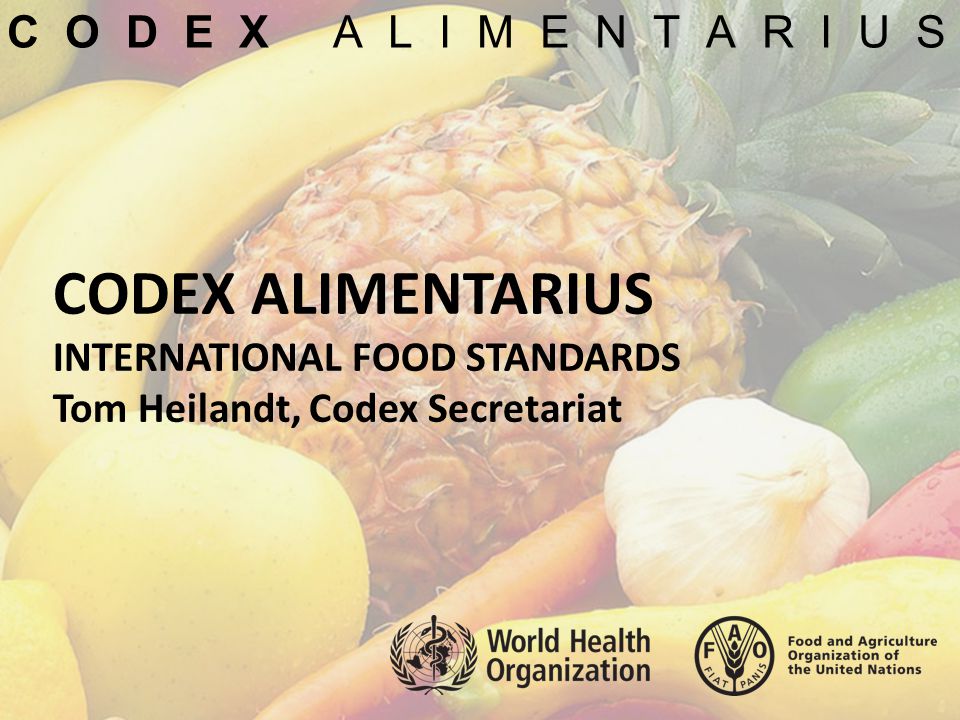 Спасибо за внимание!